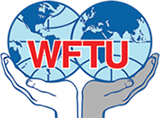 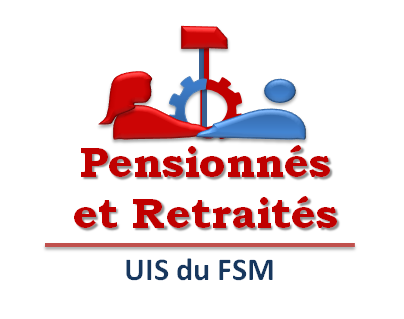 ORGANISONS DANS LE MONDE ENTIER les PeR CONTRE 
les mesures prises par LE CAPITALISME !
FEDERATION SYNDICALE
MONDIALE
27 - 28 février 2019
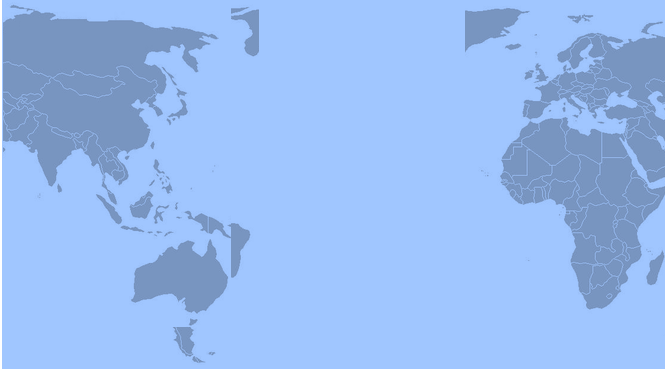 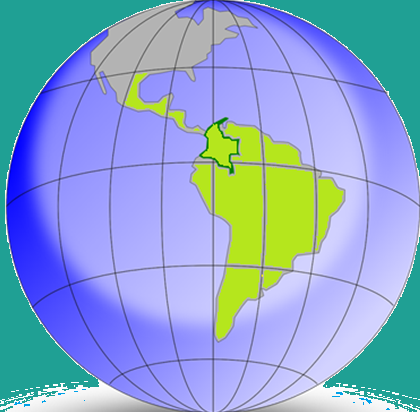 2°
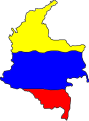 CONGRES MONDIAL
UIS
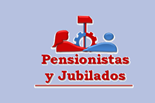 Bogotá – Colombie – Amérique du Sud
Contact: 
quimboix@quimboix.es  -   http://www.wftucentral.org/?language=fr
http://www.pensionistas.info/web/fr  -   pensionados.1@gmail.com